مبدأ المشروعية
[Speaker Notes: القضاء الاداري]
تعريف مبدأ المشروعية 
يرتبط  مبدأ المشروعية بفكرة الدولة القانونية التي تعني خضوع الدولة في جميع صور نشاطها وتصرفاتها للقانون بمعناه الواسع ، ويعني ذلك إن احترام الإدارة لمبدأ المشروعية يعني مفهومين: 
المفهوم الموضوعي : يعني أي تصرف يصدر من الادارة يجب أن يكون مطابقاً للقواعد القانونية النافذة ، طالما كانت قائمة ولم يتم تعديلها أو إلغاؤها .  
المفهوم الشكلي : يعني كل سلطة أو جهة تريد أصدار قاعدة قانونية عليها أن تراعي القواعد القواعد القانونية الصادرة عن السلطات العليا .
مصادر مبدأ المشروعية : أن موافقة أعمال الادارة للقانون لا ينعي ذلك القاون بمعناه الضيق وانما بمعناه الواسع الذي يشمل جميع القواعد القانونية النافذة في الدولة وهي على نوعين من المصادر :  
أولاً- المصادر المدونة : هي الدستور والقانون العادي و الانظمة . 
ثانياً- المصادر غير المدونة : هي العرف والمبادئ العامة للقانون .
المصادر المكتوبة لمبدأ المشروعية : تشمل الآتي : 
أولا – الدستور :
يعرف بأنه  الوثيقة  الخاصة  بتنظيم ممارسة  السلطة وإنتقالها على هدي فكرة سياسية معينة ، وكما يتضمن بيان لحقوق الأفراد وحرياتهم، والقواعد الدستورية تعلو على بقية القواعد القانونية وهو ما يعرف بالدستور، وهذا السمو  أما  إن يكون موضوعياً وأما إن يكون شكلياً، فنعني بالسمو الموضوعي أن تكون القواعد القانونية الأدنى درجة من الدستور متوافقة معه  والإ  كانت غير دستورية، في حين إن السمو الشكلي يراد به  إن تكون الإجراءات  
المتبعة في تعديل الدستور أكثر صعوبة وتعقيداً من  الإجراءات  المتبعة في تعديل القواعد التشريعية  الاعتيادية.
مفردات المحاضرة
نتناول في هذه المحاضرة
ثانياً- التشريع العادي :ونعني به القوانين التي تسنها السلطة التشريعية في الدولة أي المجالس النيابية (البرلمان) الذي يختص بوظيفة التشريع على وفق أحكام دساتير معظم الدول .تأتي القوانين في المرتبة الثانية بعد القواعد الدستورية من حيث تدرج القواعد القانونية نظراً لصدورها من ممثلي الشعب، وهي ملزمة لهيأت سلطة الدولة كافة فضلاً عن الأفراد ما لم تلغ أو تعدل على وفق الإجراءات المقررة.ينبغي على الإدارة أن تباشر أعمالها طبقاً لأحكام القوانين حتى لا تتسم هذه الاعمال بعدم المشروعية، ومن ثم يمكن للقضاء الإداري إن يلغي العمل المخالف للقانون أو يعوض عن الأضرار الناجمة عنه.
ثالثاً-المعاهدات والاتفاقيات الدولية :
تعد المعاهدات الدولية مصدراً من مصادر مبدأ المشروعية في الدولة وذلك بعد إقرارها وتأييدها من السلطة المختصة على وفق الإجراءات القانونية ، اذ تصبح بهذا التأييد جزءً من القانون الداخلي للدولة، ومن ثم يلتزم الأفراد والسلطات العامة باحترامها والنزول على حكمها.
ولكن السؤال الذي يطرح نفسه في هذا المضمار ما القيمة القانونية للمعاهدات الدولية وما مرتبتها في سلم مصادر المشروعية؟ إن الإجابة على هذا السؤال تختلف بحسب الدول،  ففي فرنسا على سبيل المثال تكون المعاهدات الدولية قيمة أعلى من القوانين في ظل دستور الجمهورية الخامسة النافذ (م 55) ولكن في موقع أدنى من الدستور شرط تطبيقها من الطرف الأخر. أما في مصر فهي من مصف القوانين بعد إبرامها وتأييدها من البرلمان ونشرها.
ان عد المعاهدات الدولية مصدراً من مصادر المشروعية قد يصطدم بصعوبات عملية، فالقاضي الإداري ان وجد غموضاً يعتري المعاهدة، فان عليه إحالة الامر الى وزارة الخارجية اذ تتولى عملية التفسير لجنة تتشكل من ممثلي الدول الأعضاء في المعاهدة، فضلاً عن هذا نجد ان المعاهدة تعالج موضوعات تخص العلاقات الدولية وهذه عادة ما تكون من اعمال السيادة التي تخرج عن نطاق الرقابة القضائية.
اما اذا تعارضت المعاهدة مع نص دستوري فان الدستور الفرنسي اجاز لرئيس الجمهورية والوزير الاول ورئيس مجلسي البرلمان (الجمعية الوطنية ومجلس الشيوخ) عرض الامر على المجلس الدستوري، فاذا قرر الاخير ان في المعاهدة نصوص تتعارض مع الدستور فلا يمكن تطبيقها الا بعد ان يعدل الدستور.
هذا ويملك مجلس الوزراء في العراق اختصاص عقد المعاهدات والاتفاقيات الدولية، ثم يؤيدها مجلس مجلس النواب بأغلبية عدد اعضائه، ثم تصبح بعد التأييد بمنزلة القانون، وهي ملزمة لكل هيأت الدولة والافراد.
الانظمة والقرارات التنظيمية : وهو عمل قانوني يصدر من الادارة ويتضمن قواعد عامة ومجردة لا تخاطب شخصاً معيناً بذاته وإنما الأشخاص بصفاتهم، لهذا فأن القرار الاداري التنظيمي يشابه القانون من هذه الناحية فيسمى أحياناً بالتشريع الفرعي، الا إنه يتميز من القانون في جهة الإصدار، فالقرار التنظيمي يصدر من الادارة أي السلطة التنفيذية في حين إن القانون يصدر من السلطة التشريعية.
والقرار الاداري التنظيمي يعد مصدراً من مصادر المشروعية التي يجب على الإدارة إحترامها فيما تصدره من قرارات فردية، فهذه الأخيرة يجب أن لا تخالف القرارات الادارية التنظيمة ، لأنها في مرتبة آدنى منها، حتى لو صدرت من جهة إدارية أعلى من الجهة التي أصدرت القرار التنظيمي.
ومن باب أولى فإنه يجب على الادارة في قراراتها التنظيمية أن لا تخالف القوانين لان القوانين تعلو على القرارات التنظيمية في سلم  مصادر المشروعية.
والقرار التنظيمي- يصدر من الادارة ومن ثم فهو ملزم لها وللسلطات الادارية الادنى درجة منها ما لم يعدل او يلغ بقرار تنظيمي اخر صادر من الجهة نفسها او جهة ادارية اعلى درجة منها. 
وهي على أنواع : الانظمة التنفيذية ، والانظمة المستقلة ، والانظمة التفويضية ، وانظمة الضبط ، وانظمة الضرورة
ثانياً: مصادر المشروعية غير المدونة : أولا- المبادئ القانون العامة: وهي تلك القواعد القانونية غير المكتوبة التي يقررها او يكتشفها او يستنبطها القضاء ويعلنها في احكامه، فتكتسب قوة الزامية وتصبح مصدراً من مصادر المشروعية.ان على الادارة احترام المبادئ القانونية العامة وعدم الخروج عليها في اعمالها القانونية والمادية، الا اذا كانت هذه الاعمال مشوبة بعيب مخالفة القانون وتصرفها تصرف غير مشروع يؤدي بالقاضي ال الغائه او التعويض عنه.ويرى معظم الفقهاء ان اصل المبادئ القانونية العامة يعود الى مجلس الدولة الفرنسي الذي اكتشفها واعلن عنها في احكامه العديدة ومن الامثلة البارزة على تلك المبادئ:مبدأ المساواة: نحو المساواة امام القانون، وامام الاعباء العامة، وفي الانتفاع من المرافق العامة.في مجال الحريات العامة والحقوق الفردية، حرية الفكر والعقيدة والتجارة والصناعة.مبدأ تمكين المتهم من الدفاع عن نفسه: من مقتضى هذا المبدأ هذا المبدأ اعلام الشخص بالتهمة المنسوبة اليه قبل فرض العقوبة، وتمكينه من الدفاع عن نفسه فاذا اهمل القاضي هذا الاجراء كان حكمه معيباً، حتى لو لم يرد نص قانوني يلزم القاضي بهذا الاجراء.مبدأ حجة الشيء المقضي به.مبدأ حق الفرد في اللجوء الى القضاء والطعن في تصرفات الادارة حتى لو منعت النصوص القانونية الطعن بها.مبدأ تضمين الادارة لعمالها وموظفيها عن الاخطاء التي يرتكبونها اذا لم ينسب اليهم خطأ شخصي.مبدأ الاصل في الاشياء الاباحة حتى يرد الدليل على التحريم او المنع.مبدأ عدم رجعية القرارات الادارية.
ثانياً- العرف : 
العرف الاداري، مجموعة من القواعد التي درجت الادارة على اتباعها فيما يتصل بمجال من نشاطها، اذ تصبح هذه القواعد بمثابة القواعد القانونية المكتوبة من حيث الزامها ووجوب الخضوع لها.
ومن المعلوم ان العرف يتكون من ركنين: الاول الركن المادي، ويعني اعتياد الادارة على اتباع نهج معين في تنظيم نشاط معين من نشاطاتها بصورة دائمية ومنتظمة. اما الركن الثاني فهو الركن المعنوي الذي يتمثل في الشعور بالزامية هذا الاعتياد.
ويعد العرف مصدراً من مصادر المشروعية غير المكتوبة ينبغي ان تتوافر الشروط الاتية:-
ان يكون العرف عاماً.
وان تطبقه الادارة بصورة دائمة ومنتظمة.
وان يكون قديماً قد مضى على تكراره مدة زمنية معقولة.
ان لا يكون مخالفاً لنص قانوني اعتيادي او للنظام العام او الاداب العامة.
وينبغي على الادارة احترام العرف بوصفه مصدراً من مصادر المشروعية غير المكتوبة، في كل ما تصدره من اعمال قانونية او مادية ايجابية ام سلبية، والا كان عملها غير مشروع، فالعرف الاداري اذا توافرت شروطه سيكون ملزماً للادارة على غرار مصادر المشروعية المكتوبة الاخرى، الا انه سيكون في منزلة ادنى من منزلة النص المكتوب أي القانون الاعتيادي الصادر من البرلمان، فاذا خالف العرف تشريعاً اعتيادياص، فيهمل العرف ويطبق التشريع.
You can also split your content
تدرج القواعد القانونية : 
وهذا يؤدي الى القول بأن مصادر مبدأ المشروعية ليست على درجة واحدة من القوة وانما هنالك مصادر تعلو على مصادر اخرى، أي بعبارة اخرى ادق ان هنالك بعض القواعد تتمتع بقوة الزامية اعلى مما تتمتع به القواعد الاخرى التي تأتي بعدها في المرتبة، ومن ثم يجب على كل سلطة عند قيامها بانشاء القواعد القانونية من المعلوم ان مصادر مبدأ المشروعية متعددة، وعند حدوث تعارض بين هذه المصادر فان الامر يقتضي حل هذه المشكلة من خلال المفاضلة بين هذه المصادر.
ان تراعي احكام القواعد القانونية الاعلى، اذ لا يجوز للقاعدة الادنى مرتبة تعديل او الغاء القاعدة الاعلى مرتبة والا كانت مخالفة للمشروعية.
وان هنالك اتفاقاً بين الفقه والقضاء على ان تحتل القواعد الدستورية قمة القواعد القانونية المكتوبة ومن ثم تأتي بعدها القواعد التشريعية الاعتيادية ثم القرارات الادارية التنظيمية، في حين ان المبادئ القانونية العامة تاتي في مرتبة القواعد التشريعية الاعتيادية، بوصفها من المصادر غير المكتوبة المشروعية، ثم يجئ بعد ذلك العرف الذي هو بمرتبة ادنى من النص المكتوب (القانون).
ان هذا التسلسل المشار اليه يعتمد على المعيار الشكلي او العضوي وهذا الاخير يعتمد على مرتبة السلطة، التي اصدرت القاعدة القانونية والاجراءات المتبعة لذلك، فالقاعدة الصادرة من سلطة اعلى تعد اعلى مرتبة من تلك الصادرة من سلطة ادنى، فاذا اصدرت القاعدتان من السلطة نفسها، كانت الاجراءات المتبعة في اصدارهما هي المرجح بينهما، فالقاعدة التي تصدر على وفق اجراءات اشد، اعلى مرتبة من تلك التي لا تتطلب لاصدارها سوى اجراءات اعتيادية، او لا تتطلب أي اجراءات.
نتائج تدرج القواعد القانونية: ومعنى ذلك ان القوانين التي تقرها السلطة التشريعية وتخالف بها احكام الدستور تكون باطلة، ومن ثم يمكن للقضاء ان يحكم بعدم دستوريتها، فضلاً عن هذا فان القرارات التنظيمية الادارية التي تصدرها السلطة التنفيذية وتخالف بها احكام الدستور، او القوانين الاعتيادية تكون باطلة ايضاً، ويحكم القضاء بعدم دستوريتها او بعدم مشروعيتها. وهذه النتائج هي :
عدم دستورية القوانين
هو مخالفة القانون لقواعد الدستور ، ومن ثم يجوز للقاضي الغائه لعدم دستوريته 
البطلان : إن مخالفة القواعد الدستورية يؤدي الى بطلان عمل الادارة سواء أكان عملاً ماديا أو قانونياً . وللبطلان ثلاث درجات :- 
- الانعدام 
- البطلان المطلق 
- البطلان النسبي
نطاق مبدأ المشروعية
ان خضوع القواعد القانونية المختلفة لا يكون خاضعاً تاماً وكاملاً يشتمل كل ما تقوم به من اعمال لان هنالك من التصرفات الادارية ما يفلت من رقابة المشروعية لاسباب تشريعية وقضائية.
فضلاً عن هذا فان الدولة قد تتعرض الى اخطار تتيح للسلطة الادارية التحرر من القواعد القانونية لكي تستطيع مواجهتها.
اخيراً فان خضوع الادارة للقواعد القانونية ليس من شأنه ان يشل حركتها او يعرقل من اعمالها، وانما لابد ان تتمتع بهامش من الحرية، يعينها على القيام بنشاطها الاداري ومن ثم تحقيق المصلحة العامة على اكمل وجه.
ومن هنا فان نطاق مبدأ المشروعية يستلزم ان ندرس هذه الحالات الثلاث التي تواجه الادارة بادئين اولاً بنظرية اعمال السيادة، ثم نظرية الضرورة واخيراً السلطة التقديرية للادارة.
:   - أعمال السيادة 
:  - نظرية الضرورة
:  السلطة التقديرية -
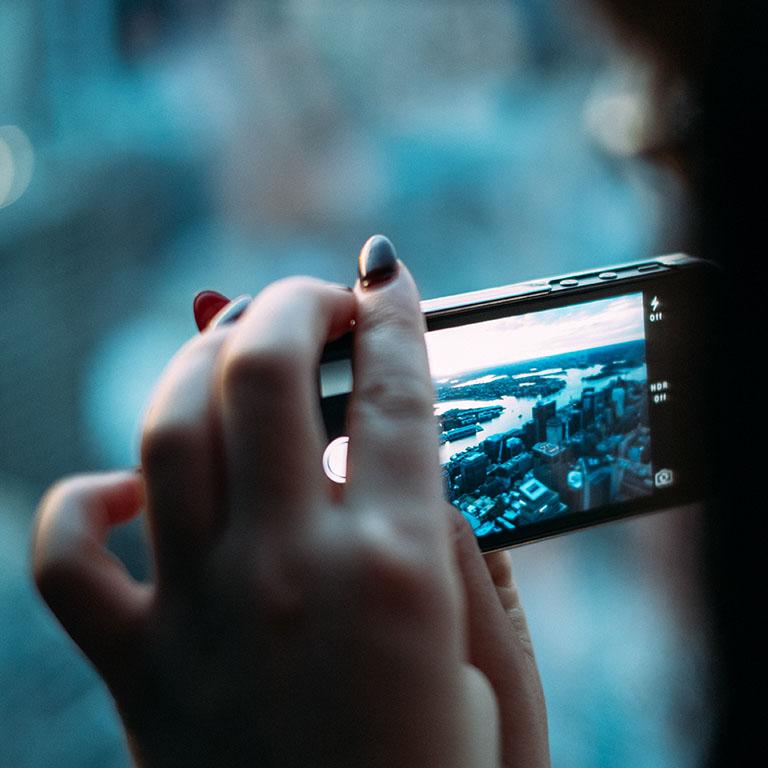 الرقابة على المشروعية : 
ان من الضروري وجود سلطة عامة يمنحها القانون الاختصاص برقابة تصرفات الادارة للتحقق من مشروعيتها ومطاب.قتها للقانون وابطال ماتقسيم انواع الرقابة على اعمال الادارة استناداً الى  اختلاف الجهة التي تتولاها على ثلاثة انواع: الرقابة السياسية والرقابة الادارية والرقابة القضائية.
اولاً : الرقابة السياسية
تتخذ الرقابة السياسية صوراً مختلفة فقد تتمثل في الرقابة الشعبية التي يمارسها افراد الشعب في الدولة، وقد تتمثل في رقابة الرأي العام التي تباشرها الجمعيات والنقابات فضلاً عن الصحافة، واخيراً في الرقابة البرلمانية التي تتولاها المجالس النيابية في الدولة.
 ثانيا-الرقابة البرلمانية
 وهي الرقابة التي تمارسها المجالس النيابية والتي يطلق عليها اسم المجلس الوطني او البرلمان او الجمعية الوطنية او مجلس الشعب او مجلس الامة....
ثالثاً- الرقابة الادارية
وهي الرقابة التي تتولاها الادارة بنفسها، للتحري عن مشروعية الاعمال الصادرة منها او مدى ملاءمتها للظروف المحيطة بها.
الرقابة القضائية : : ان القضاء يعد من اكثر الاجهزة القادرة على حماية مبدأ المشروعية والدفاع عن الحقوق والحريات العامة، اذا ما توافرت له الضمانات الضرورية التي تكفل له الاستقلال في اداء وظيفته، لكي يؤدي مهمته على اكمل وجه.يتولى الرقابة القضائية المحاكم على اختلاف انواعها في الدولة سواء اكانت اعتيادية ام ادارية، مدنية ام جنائية، فهذه في مجموعها تكون السلطة القضائية المستقلة طبقاً الى الدستور.هذا وتتسم الرقابة القضائية بالميزات الاتية:-
انها رقابة مشروعية في الاصل
تتمتع الاحكام القضائية بمبدأ حجية الشيء المقضي به
انها لا تتحرك من تلقاء نفسها،
تنظيم الرقابة القضائية على اعمال الادارة
إن بعض الدول تكتفي بإنشاء هيأة قضائية واحدة تختص بالفصل في المنازعات الادارية فضلاً عن المنازعات الفردية، في حين تنشيء دول أخرى جهتين قضائيتين، تختص أحداهما بالفصل في المنازعات الادارية، وتختص الثانية بالمنازعات المدنية التي تنشأ بين الأفراد.
أولا- نظام القضاء الموحد
يسود نظام القضاء الموحد في انجلترا والولايات المتحدة الامريكية وبعض الدول التي تأثرت في نظمها المختلفة بالنظام الانجليزي ، تتولى المحاكم الاعتيادية المدنية في انجلترا نظر منازعات الافراد ضد تصرفات الادارة. وتتسع سلطة المحاكم هناك على أعمال الادارة فلا تقتصر على مراقبة مشروعية التصرف الاداري بل تمتد الى الملاءمة، وتصل احياناً الى توجيه أوامر الى الادارة للقيام بعمل معين او الامتناع عنه، حتى ان بعض الفقهاء شبه سلطة القضاء على اعمال الادارة بالسلطة الرئاسية.
 ثانياً- نظام القضاء المزدوج
يقوم نظام القضاء المزدوج على أساس وجود جهتين قضائيتين، تتولى أحداهما النظر في المنازعات بين الافراد، وتختص الأخرى بالنظر في المنازعات الإدارية، ولذلك يطلق على هذه الجهة القضائية الأخيرة اصطلاح القضاء الإداري.
نشأة القضاء الاداري في فرنسانشأ القضاء الاداري في فرنسا نتيجة لعوامل مختلفة اسهمت في ظهورها، ويمكن ان نرجع هذه العوامل الى عاملين:الاول: عامل قانونيمن المعلوم ان رجال الثورة الفرنسية اعتنقوا تفسيراً ضيقاً لمبدأ الفصل بين السلطات،  يقوم على الفصل التام والمطلق بين السلطات الثلاث في الدولة السلطة التشريعية والسلطة التنفيذية والسلطة القضائية، واستقلال الواحدة منهما عن الاخرى بما لا يسمح بأي رقابة متبادلة يمكن ان تنشأ بين هذه السلطات، ولا سيما بين السلطتين التنفيذية (الادارية) والسلطة القضائية.ولاشك ان هذا الفهم الخاطئ لمبدأ الفصل بين السلطات ادى الى جعل اعمال الادارة بمنجاة من أي رقابة من القضاء، في حين ان التفسير السليم لهذا المبدأ يستند الى تعاون هذه السلطات مع بعضها، وتوافر عناصر الرقابة المتبادلة فيما بينها لكي لا تنحرف احداها في ممارسة اختصاصاتها.الثاني: العامل التأريخيكانت المحاكم المدنية القديمة والمسماة بالبرلمانات في ظل النظام الملكي، قد اسرفت في التدخل في اعمال السلطة التنفيذية وعرقلت الاصلاحلات التي حاولت الادارة ادخالها في ذلك الوقت، فكانت تستدعي رجال الادارة وتوجه لهم الاوامر والنواهي وتناقشهم في اعمالهم.لكل هذا فقد الغت الجمعية التأسيسية التي انشأها رجال الثورة الفرنسية هذه المحاكم واستبدلوها بمحاكم مدنية جديدة،  ولكنهم على الرغم من ذلك منعوا هذه المحاكم الجديدة من النظر في اعمال الادارة نتيجة الذكريات الاليمة التي خلفتاها المحاكم القديمة ونظرة الريبة والشك التي احاطت بالقضاء الاعتيادي.ولكن وعلى الرغم من زوال هذين العاملين في الوقت الحاضر، فأن التساول الذي يثار في هذا المجال عن مدى ضرورة وجود القضاء الاداري الى جانب القضاء الاعتيادي، وهل يمكن الاكتفاء بالقضاء الاعتيادي لكي ينظر في المنازعات كافة سواء تلك التي تنشأ بين الافراد فيما بينهم، ام بينهم وبين الادارة؟ان زوال هذه الاسباب في فرنسا لم يمنع القضاء الاداري من الاستمرار في مهامه، اذ ظهرت اسباب جديدة تحتم بقائ هذا القضاء تتمثل في ان هذا القضاء استطاع من خلال المبادئ القانونية التي انشأها، تانيبرز قانوناً جديداً هو القانون الاداري الذي يتميز من القانون المدني بقدرته على التوفيق بين حقوق الافراد وحرياتهم من جهة، وحاجات الادارة ومقتضيات المصلحة العامة من جهة اخرى.
تنظيم القضاء الاداري في فرنسا : بمقتضى القانون الصادر في عام 1790 منعت المحاكم الاعتيادية من النظر في المنازعات الادارية، وتولت الادارة بنفسها الفصل فيها فنشأ نظام الادارة القاضية، اذ يقدم الافراد تظلماتهم الى الرئيس الاداري للموظف الذي اصدر القرار غير المشروع. لقد كان النظر في هذه التظلمات محصوراً ببعض رجال الدولة مثل الوزراء وحكام الاقاليم.لم يعمر نظام الادارة القاضية طويلاً فقد ادخلت عليه بعض التعديلات ابتداءً من السنة الثامنة للجمهورية  في عهد نابليون، اذ صدر قانون 1800 الذي نص على تشكيل مجلس الدولة فضلاً عن مجالس الاقاليم لكي تنظر في المنازعات الادارية.وفي اعقاب ثورة 1830 جرى اعادة تنظيم المجلس وتحول القسم القضائي منه الى محكمة حقيقية، كما جرى تعديل الاجراءات المتبعة امامه لتقترب من تلك التي تتبع امام المحاكم الاعتيادية، كما اصبح من حق الافراد المرافعة امام المجلس بعد اجراء التظلم الاداري، واعطي المجلس سلطة اصدر الاحكام بدلاً من التوصيات واسداء النصاح، ولكن اختصاص المجلس ظل محصوراً في موضوعات معينة على سبيل الحصر. اصبح مجلس الدولة سلطة قضاية بمعنى الكلمة بعد صدور قانون 1872، وتوافرت له سلطة اصدار احكام نهائية، من دون تدخل رئيس الدولة، واتسعت اختصاصاته لتشمل على سائر المنازعات الادارية، وبذلك انحصر نظام الادارة القاضية، واضحى الفصل في المنازعات الادارية من اختصاص محاكم ادارية مستقلة عن الادارة من جهة، والمحاكم الاعتيادية من جهة اخرى.الا ان الافراد لم يكن باستطاعتهم رفع دعواهم امام المجلس مباشرة، الا في الحالات التي احصاها القانون، وفيما سواها تختص الادارة بنظر المنازعات الادارية وبذلك يكون مجلس الدولة جهة استئنافية للقرارات الصادرة من الادارة.بعد ذلك اصدر المجلس حكمه الشهير في قضية (Kodo) في عام 1889، والذي قضى فيه بقبول دعوى رفعها اليه احد الافراد من دون التظلم الى الوزير المختص. وبذلك بدأ المجلس عهداً جديداً واضحى فيه قاضياً عاماً للمنازعات الادارية بدلاص من الادارة القاضية الا ما استثني بنص، هذا وقد نظمت اختصاصات مجلس الدولة مراسيم عديدة فقد اعيد تنظيمه بالامر الصادر في عام 1945، ثم صدر مرسوم عام 1953، الذي وزع الاختصاصات بين مجلس الدولة والمحاكم الادارية، فاضحت المحاكم الاخيرة قاضياً عاماً للمنازعات الادارية، بعد ان كانت اختصاصاتها محددة على سبيل الحصر، ثم صدرت مجموعة من المراسيم في عام 1963 نظمت تشكيل المحاكم الادارية، واحيطت بقدر كاف من الاستقلال في مواجهة الادارة.
- نظام وتشكيلات القضاء الاداري في فرنسا
مجلس الدولة:
المحاكم الإدارية:.
محاكم الاستئناف الإدارية:

- نظام وتشكيلات القضاء الإداري في مصر : 
المحكمة الإدارية العليا :
محكمة القضاء الإداري :
المحاكم الإدارية :
المحاكم التأديبية :
تنظيم القضاء الإداري في العراق : 
ثم صدر قانون مجلس شورى الدولة رقم (65) لسنة1979 الذي انشأ بموجبه مجلس شورى الدولة وجعل اختصاصه استشارياً فحسب ، ثم صدر قانون التعديل الثاني لقانون مجلس شورى الدولة رقم(106) لسنة1989 الذي جعل اختصاص مجلس شورى الدولة قضائياً فضلا عن اختصاصاته الاستشارية ثم صدر قانون التعديل الخامس رقم (17) لسنة2013،الذي انشأ محاكم لقضاء الموظفين الى جانب محكمة القضاء الاداري وانشأ المحكمة الادارية العليا كجهة تمييزباحكام المحاكم الادني ، كانت هذه التعديلات جميعها تدفع باتجاه إنشاء قضاء إداري مستقل ومتكامل في العراق. 
    وبعد ذلك توجت جميع المحاولات بصدور قانون رقم(71) لسنة2017 والذي أنشأ بموجبة (مجلس دولة متكامل) فقد جاءت في الأسباب الموجبة لهذا القانون بأنه :( تنفيذا لأحكام المادة (101) من الدستور ، ولغرض استغلال القضاء الإداري عن السلطة التنفيذية ، وجعل مجلس الدولة هيأة مستقلة تتمتع بالشخصية المعنوية والذي يضم القضاء الإداري ومحاكم قضاء الموظفين والمحكمة الإدارية العليا ، وهو من يفصل في القضايا المعروضة عليه بصورة حيادية ومستقلة ، إسوةً بمجالس الدولة في الدول المتمدنة ، وبقية فك ارتباط مجلس شورى الدولة عن وزارة العدل ، واستبدال تسميته إلى مجلس الدولة انسجاما مع الدستور . ولذلك سنتناول هذا الفصل في مبحثين نخصص الاول : لتنظيم مجلس الدولة ونخصص الثاني : لاختصاصاته .
المبحث الأولتنظيم مجلس الدولــــــــــــة      حدد القانون رقم (106) لسنة 1989 ، قانون التعديل الثاني لقانون مجلس الدولة ، كيفية تشكيل مجلس شورى الدولة سابقا (مجلس الدولة حالياً ) في العراق ، الا انه أبقى ارتباطه بوزارة العدل ، كما هو الحال قي قانون رقم(17) لسنة 2013 قانون التعديل الخامس للقانون مجلس الدولة ، وبناءً على ما جاء في نص المادة (101) من دستور جمهورية العراق 2005 على انه :( يجوز بقانون ، إنشاء مجلس دولة ، يختص بوظائف القضاء الإداري والإفتاء والصياغة ، وتمثيل الدولة وسائر الهيئات العامة ، أمام جهات القضاء ، الا ما استثني منها بقانون ) ، وبذلك فقد تطلب الأمر تحويل مجلس شورى الدولة المؤسس بموجب القانون رقم(65) لسنة1979 إلى (مجلس دولة ) وتحقق ذلك بموجب قانون مجلس الدولة رقم(71) لسنة2017 الذي ألغى هذا الارتباط وجعل مجلس الدولة مستقلاً ويتمتع بشخصية معنوية يمثلها رئيس المجلس ، لذلك فلابد من بيان تشكيلات المجلس من حيث الأعضاء والأقسام في مطلبين : نخصص الأول لرئيس وأعضاء مجلس الدولة ، ونخصص الثاني لأقسام مجلس الدولة  .